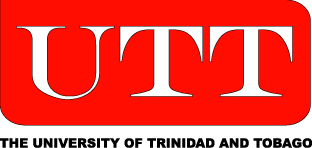 Improving Quality in Tertiary Education- The UTT Experience
Jeremy Williams
Cherise J. Thompson
Marcia Commissiong

Date : November 17th 2011
Current Tertiary Education Landscape
Increase tertiary educational participation to 60% by 2015.

GATE and HELP programmes to aid in improving access.

Over 50 tertiary educational institutions in Trinidad and Tobago.
Ministry of Science, Technology and Tertiary Education, Digital Protection for all: ACTT’s On-Line launch of the “Compendium of Registered, Accredited and Recognised Institutions, Awarding Bodies and Programmes”
Importance of Quality for Tertiary Education
[Speaker Notes: Importance to ensure quality standards related to teaching and learning, faculty, students, resources, facilities and support systems]
Fitness for Purpose
“Fitness for purpose sees quality as fulfilling a customer’s requirements, needs or desires. Theoretically, the customer specifies requirements. In education, fitness for purpose is usually based on the ability of an institution to fulfil its mission or a programme of study to fulfil its aims.”


Harvey and Green 1993
[Speaker Notes: How does a tertiary institution ensure fitness for purpose]
Quality Management System (QMS)
“A set of co-ordinated activities to direct and control an organisation in order to continually improve the effectiveness and efficiency of its performance.” 




Department of Trade and Industry UK 1998
[Speaker Notes: QMS and fitness for purpose- A QMS speaks to all elements involved in a business operation, to facilitate the attainment of fitness for purpose a QMS can guide and direct and organisations objectives]
A QMS aids in:
Department of Trade and Industry UK 1998
Models for QMS implementation & enhancement
ISO 9000 standard
Malcolm Baldrige National Quality Award (MBNQA) 
European Foundation for Quality Management (EFQM) Excellence Model
Six Sigma
UTT’s Approach
UTT established through the amalgamation of a number of existing institutions. 


UTT’s QMS encompasses all systems making up its management structure, teaching and learning, support structures, facilities and resources.
[Speaker Notes: Various cultures, different modus operandi and structures]
UTT’s Approach – ENHANCEMENT OF THE QMS
[Speaker Notes: Process Mapping to become familiar with all it does and interconnectivity between functional areas to achieve its mission
Applied PDSA cycle to marco organisational levels]
PHASES in the Quality Journey
Phase 1- Documentation of QMS in a Quality Manual
Documenting counteracted varying cultures and methods of operation.

Outlined key processes, quality systems processes and procedures. 

Information disseminated to University stakeholders.
[Speaker Notes: Documenting the QMS counteracted varying cultures and methods of operations which existed in organisation and diminished ambiguity
Challenges- Practices followed by the organisation not officially documented or approved 
Successes- Gain commitment of stakeholders to have practices documented also allowed university to communicate managements expectations for quality]
Examples of Documented Quality System Procedures
Procedure for Document Control 

Procedure for Quality Audits

Procedure for Documenting Quality System
   Procedures/Work Instructions

Procedure for Quality Management System Review
[Speaker Notes: Discuss committee for Quality Management systems review]
Phase 2- Training and Sensitisation of Staff
Need to train and sensitise staff in the importance of quality and quality initiatives.

Training and sensitisation in document control and documenting quality system procedures/work instructions.

Aided in fostering employee awareness.
Benefits of Training
Report on the University-wide Sensitisation Exercise, UTT, September 2011
[Speaker Notes: Staff experienced difficulty identifying the core activities and core processes]
PHASE 3 - DOCUMENTATION OF STANDARDISED PROCEDURES
Linked Processes to Procedures and associated forms using a Linkage Map concept.

 Developed and disseminated the new format in electronic templates.
PowerPoint Presentation on Documenting Quality System Procedures/Work Instructions, UTT, 2011
BENEFITS OF USING THE STANDARDISED FORMAT
PHASE 4 - IDENTIFICATION OF OPPORTUNITIES FOR ENHANCEMENT  OF PROCESSES/PROCEDURES
Best practices used to obtain innovative suggestions and approaches which leads to the enhancement of University’s processes/ procedures.
BEST PRACTICES
100 Quick Wins 

Electronic and Physical suggestion Boxes 

Conversation Day
PHASE 5-EVALUATION AND CONTINUOUS IMPROVEMENT OF THE QMS
EXAMPLE– QUALITY AUDITS
[Speaker Notes: Further enhance quality audits through the development of an electronic model to track the continuous improvement process. This mechanism will facilitate an efficient monitoring and follow-up mechanism for the university to ensure that actions are taken for the recommendations made and effectively determine their success levels. Its structure serves as an effective check and balance which ensure that the university’s processes/procedures are in a dynamic state of ongoing improvement which ultimately leads to the enhancement of its QMS.]
EXAMPLE - QMS REVIEW COMMITTEE
Established to review the QMS to ensure its continued relevance, effectiveness and sustainability which continues to satisfy the requirements of the quality policy and objectives.
CONCLUSION
UTT has enhanced and continues to enhance its QMS through the use of  innovative approaches, initiatives and strategies. 

 Some of these approaches have aided in building and maintaining a quality ethos by: 
	 - Streamlining processes and;
	 - Identifying areas for improvement.
CONCLUSION
The enhancement of the QMS ensures that UTT is:
 - Mission-Driven;
 - Results Oriented;
 - Stakeholder Focused and;
 - Committed to Continuous Improvement.
THANK YOU
Q&A